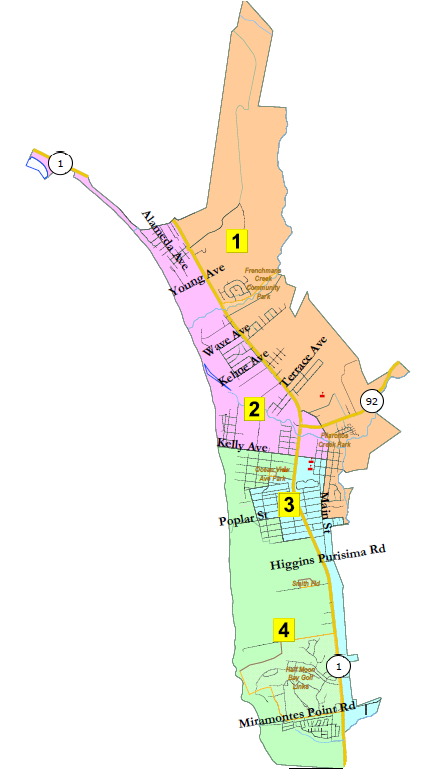 City of Half Moon BayIntroduction to Redistricting
August 19, 2021
Shalice Tilton, Sr. Consultant
National Demographics Corporation
2
Redistricting Rules and Goals
1. Federal Laws
2. California Criteria for Cities
3. Other Traditional Redistricting Principles
Geographically contiguous
Undivided neighborhoods and “communities of interest” (Socio-economic geographic areas that should be kept together)
Easily identifiable boundaries
Compact(Do not bypass one group of people to get to a more distant group of people)

Prohibited:  “Shall not favor or discriminate against a political party.”
Minimize voters shifted to different election years
Respect voters’ choices / continuity in office
Future population growth
Preserving the core of existing districts
Equal Population
Federal Voting Rights Act
No Racial Gerrymandering
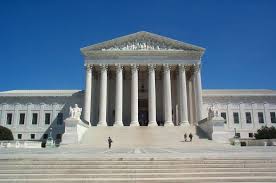 3
Demographic Summary of Existing Districts
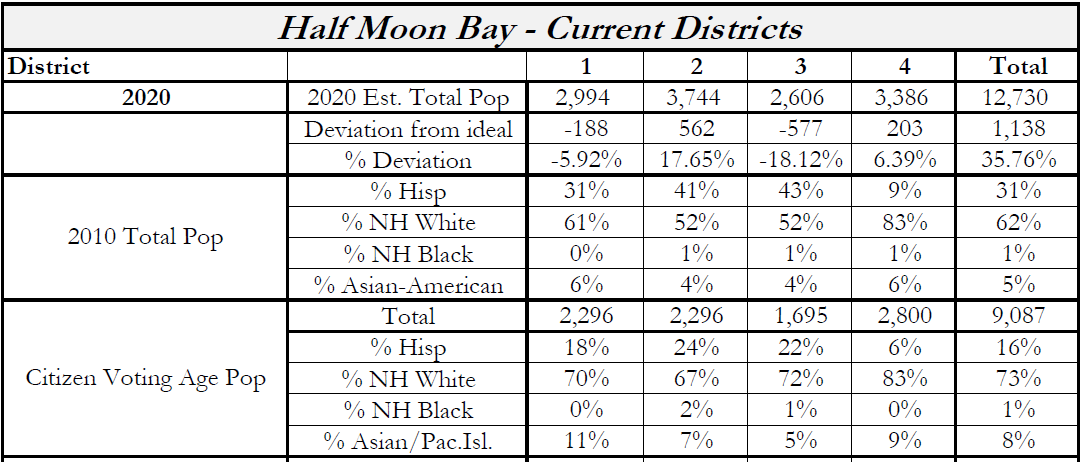 Estimates using official 2020 demographic data and NDC’s estimated total population figures.

For four districts, each district must contain about 3,183 people.
For five districts, each district must contain about 2,546 people.
Latino CVAP
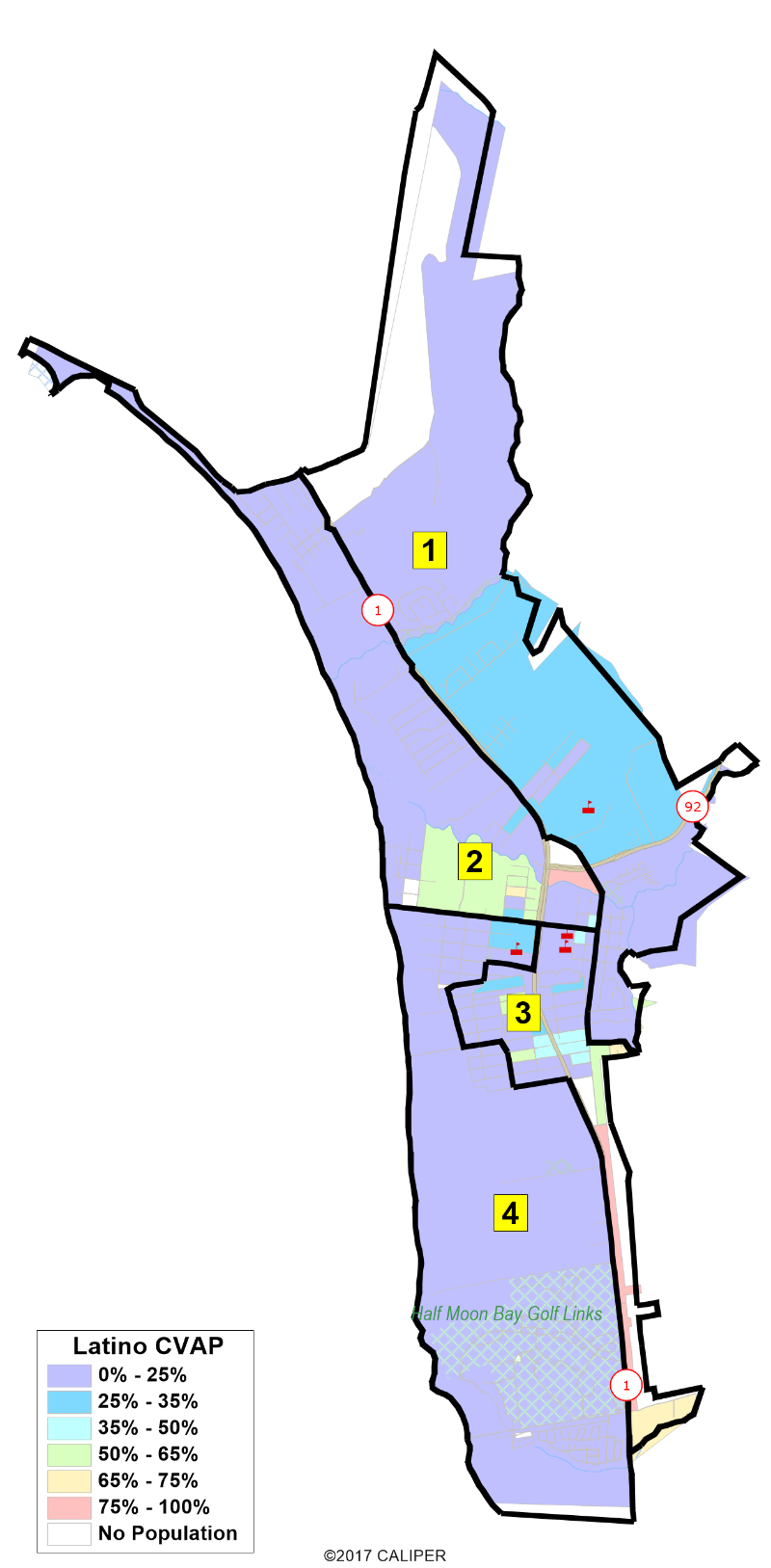 Latino eligible voters  are concentrated in the southern portions of existing Districts 2 and 3.
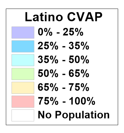 Insert map
Other Socio-Economic Demographics
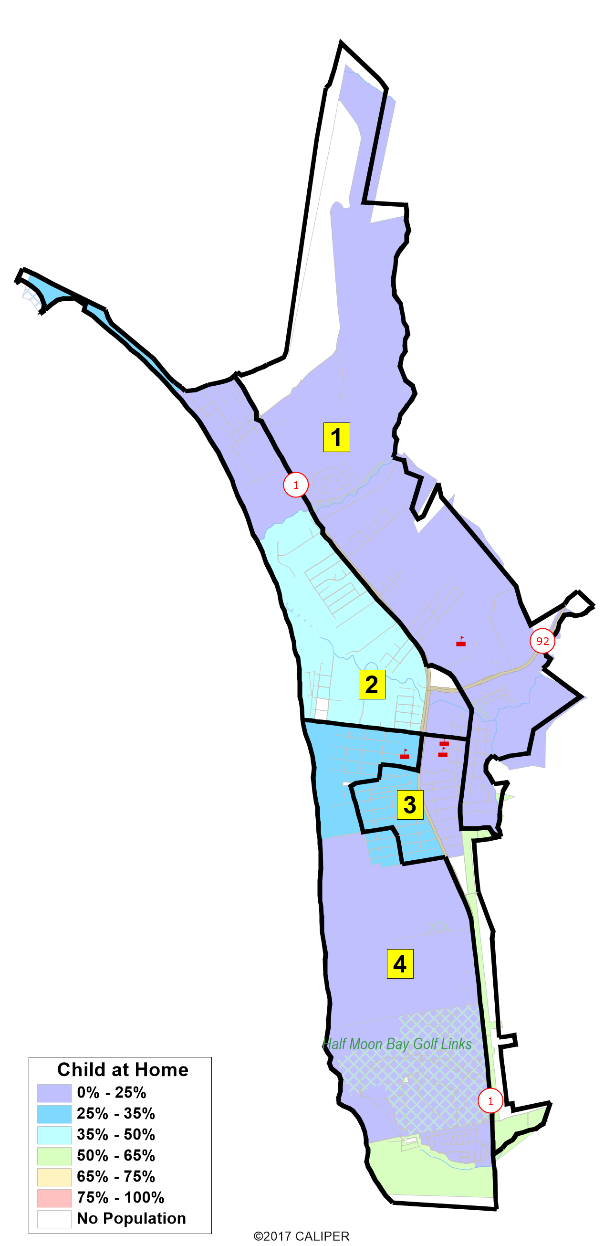 Households that rent their homes.
Households with at least one child at home.
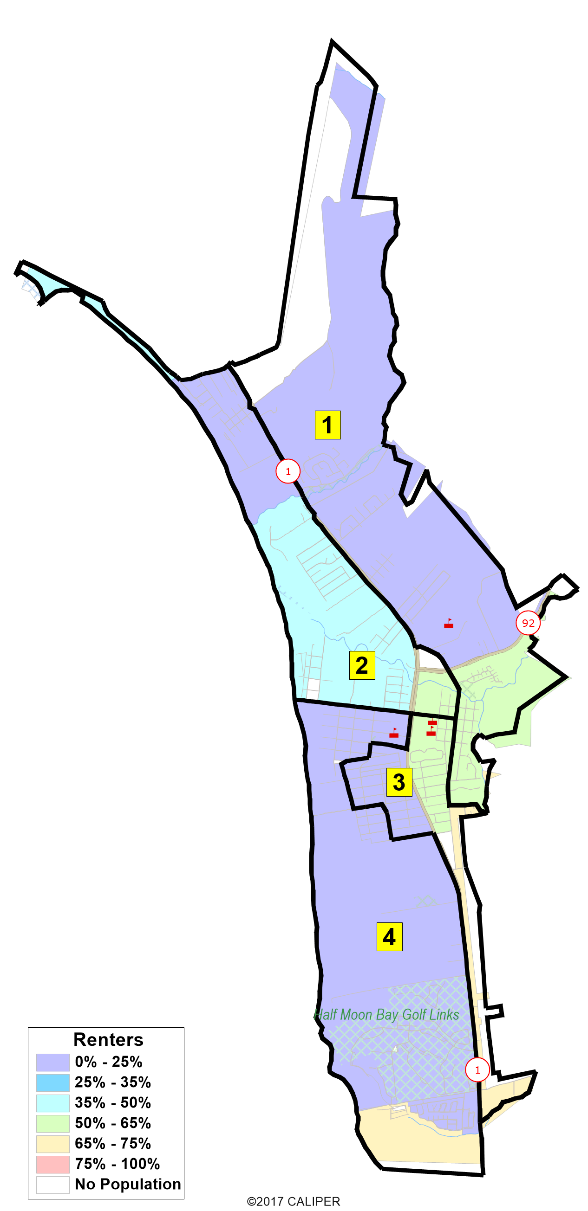 Defining Neighborhoods
1st Question: What is your neighborhood?
2nd Question: What are its geographic boundaries?

Examples of physical features defining a neighborhood boundary:
Natural neighborhood dividing lines, such as highway or major roads, rivers, canals and/or hills
Areas around parks or schools
Other neighborhood landmarks

In the absence of public testimony, planning records and other similar documents may provide definition.
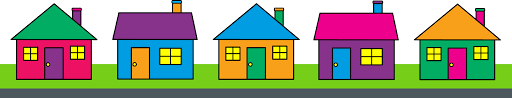 7
Beyond Neighborhoods:Defining Communities of Interest
1st Question: What defines your community?
Geographic Area, plus
Shared issue or characteristic
Shared social or economic interest
Impacted by city or county policies
Tell us “your community’s story”

2nd Question: Would this community benefit from being “included within a single district for purposes of its effective and fair representation”? 
Or would it benefit more from having multiple representatives?
Definitions of Communities of Interest may not include relationships with political parties, incumbents, or political candidates.
8
Beyond Neighborhoods: Communities
Under the California Elections Code, “community of interest” has a very specific definition in the context of districting and redistricting cities and counties:

A “community of interest” is a population that shares common social or economic interests that should be included within a single district for purposes of its effective and fair representation. 

Communities of interest do not include relationships with political parties, incumbents, or political candidates.
(emphasis added)
9
Public Mapping and Map Review Tools
Draw a Map
Different tools for different purposes

Different tools for different levels of technical skill and interest
Interactive Review Map, a simple map review tool
Paper- and Excel-based simple “draw a draft map” tools
DistrictR, an easy-to-use “draw your neighborhood” tool
Caliper Maptitude Online Redistricting, a powerful, data-rich “draw a draft map” online mapping tool
Whether you use the powerful (but complicated) online mapping tool, Excel, the paper kit, or just draw on a napkin, we welcome your maps!
10
All Submitted Maps are Professionally Produced by NDC for Public Review
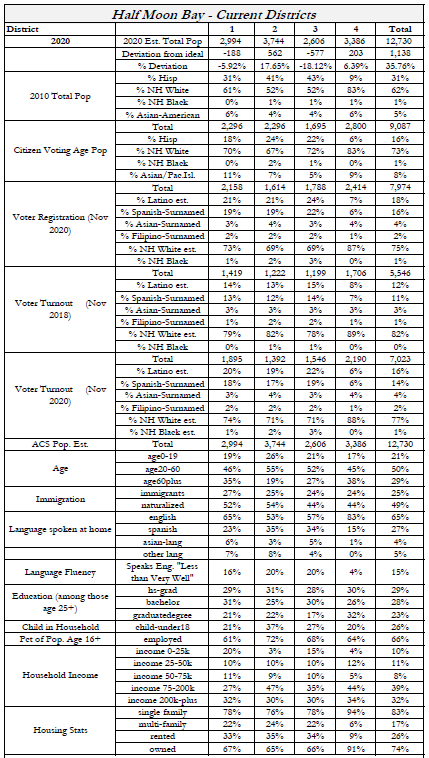 A Demographic Summary is Prepared by NDC for All Submitted Maps
Story Map
Easy to use “story” of demographic and other data
Similar to PowerPoint, but interactive 
Used to identify “communities of interest”
Sample map from Goleta
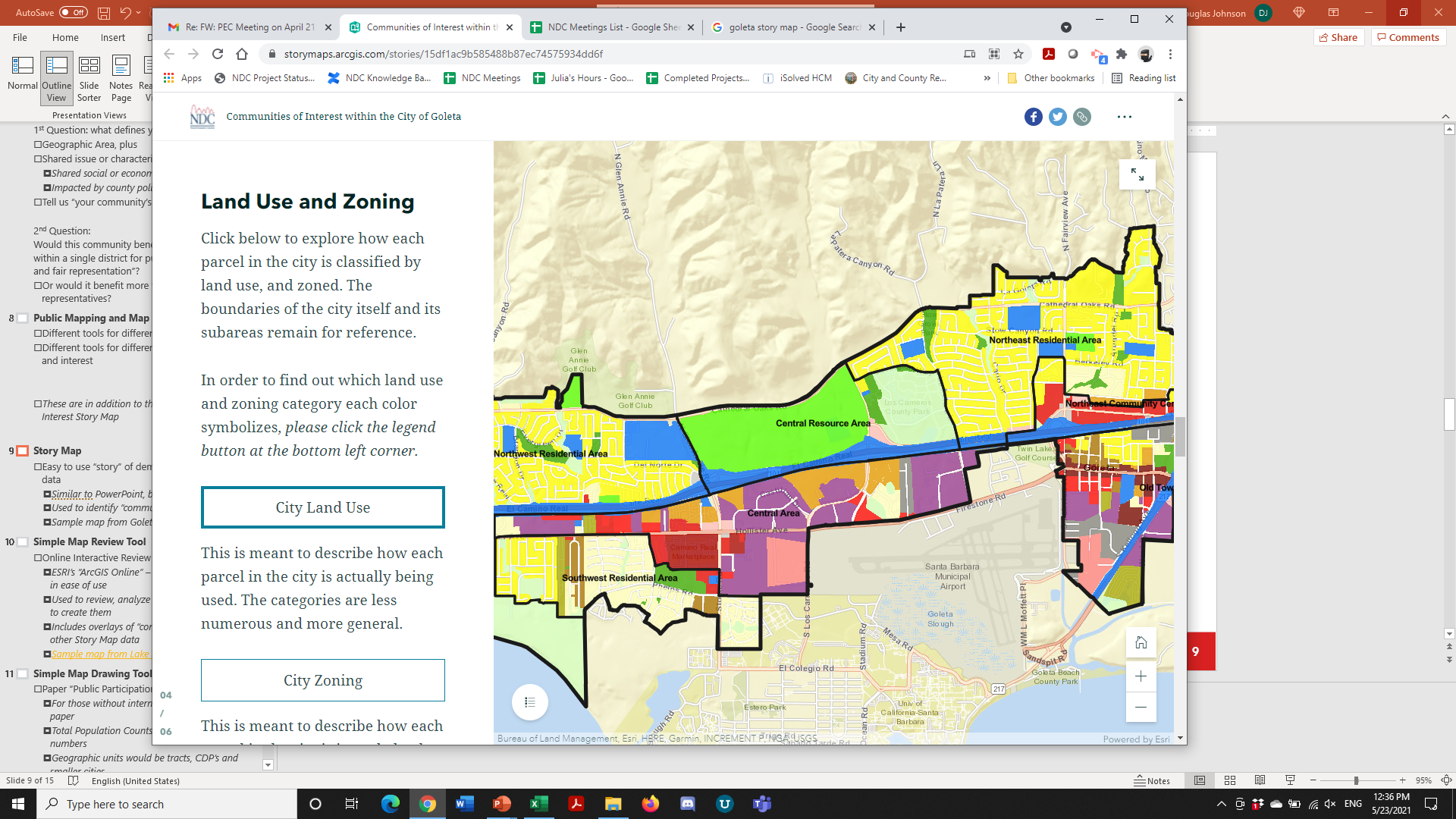 Simple Map Review Tool
Online Interactive Review Map
ESRI’s “ArcGIS Online” – similar to Google Maps in ease of use
Used to review, analyze and compare maps, not to create them
Includes overlays of “community of interest”  and other data
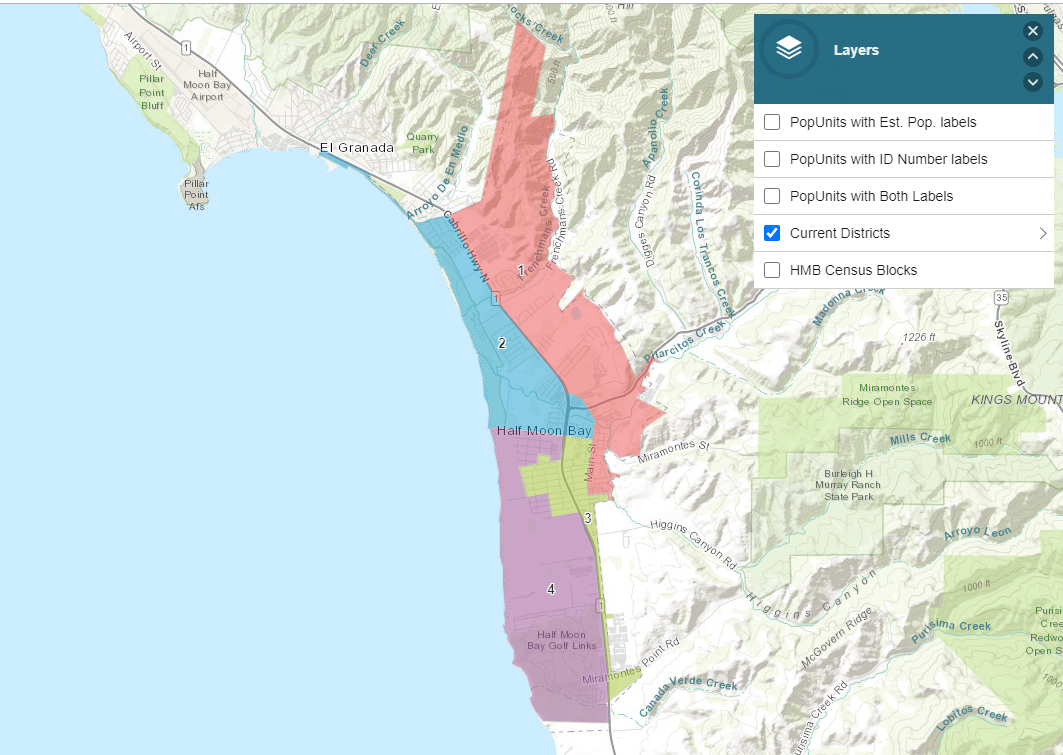 14
Simple Map Drawing Tool
Paper “Public Participation Kit”
For those without internet access or who prefer paper
Total Population Counts only – no demographic numbers
Simple Map Drawing Tool + Excel Supplement
“Public Participation Kit” with Population Unit ID#s
For those who know Excel and do not wish to use online tools
Adds CVAP data
Excel does the math
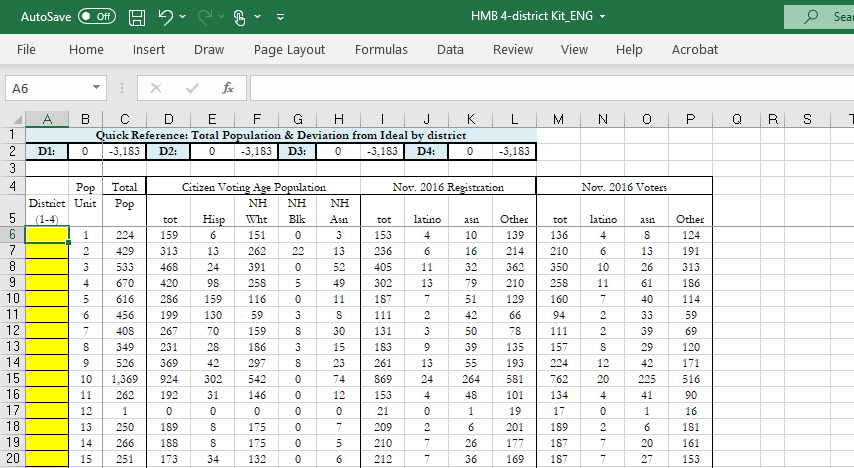 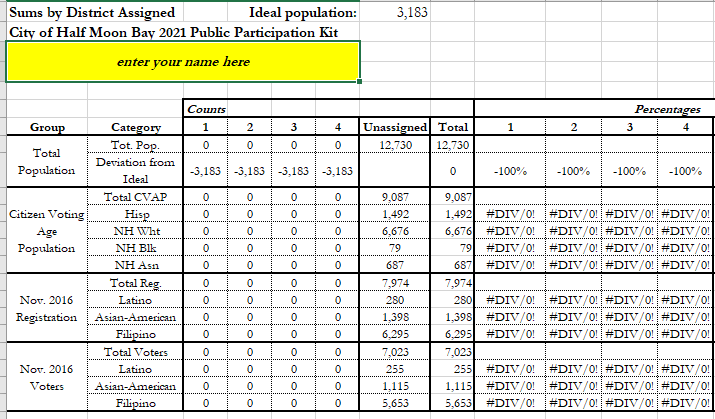 DistrictR
“Draw Your Community of Interest” focus
Also includes simple district-mapping tool
Only available in English
Similar external options: Representable.org, DrawMyCACommunity.org
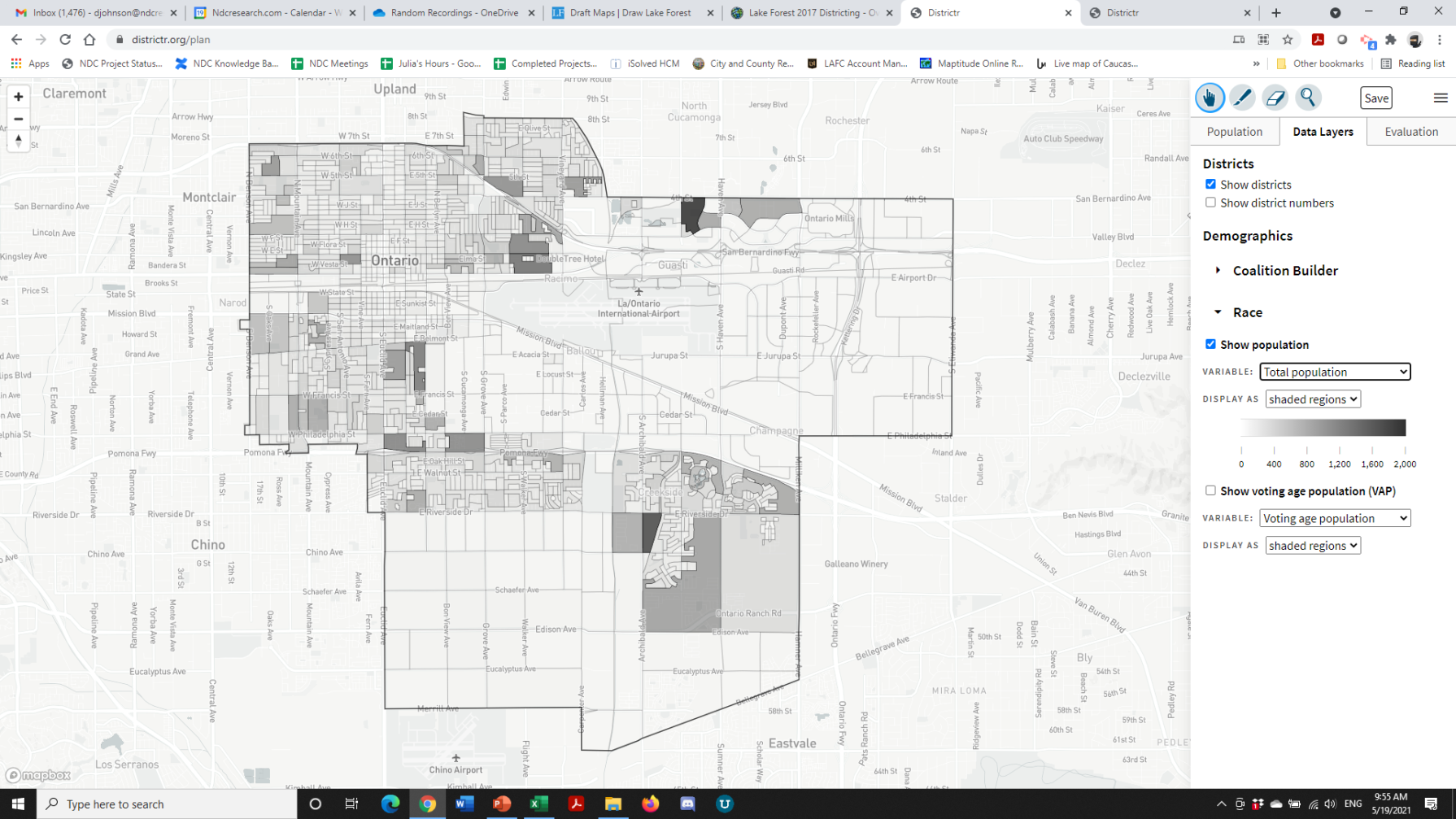 17
Caliper’s “Maptitude Online Redistricting”
Full Database, Powerful Online Mapping Tool
Powerful, common, data-rich online tool
Six language options: English, Spanish, Portuguese, Vietnamese, Mandarin and Korean
Quick Start Guide
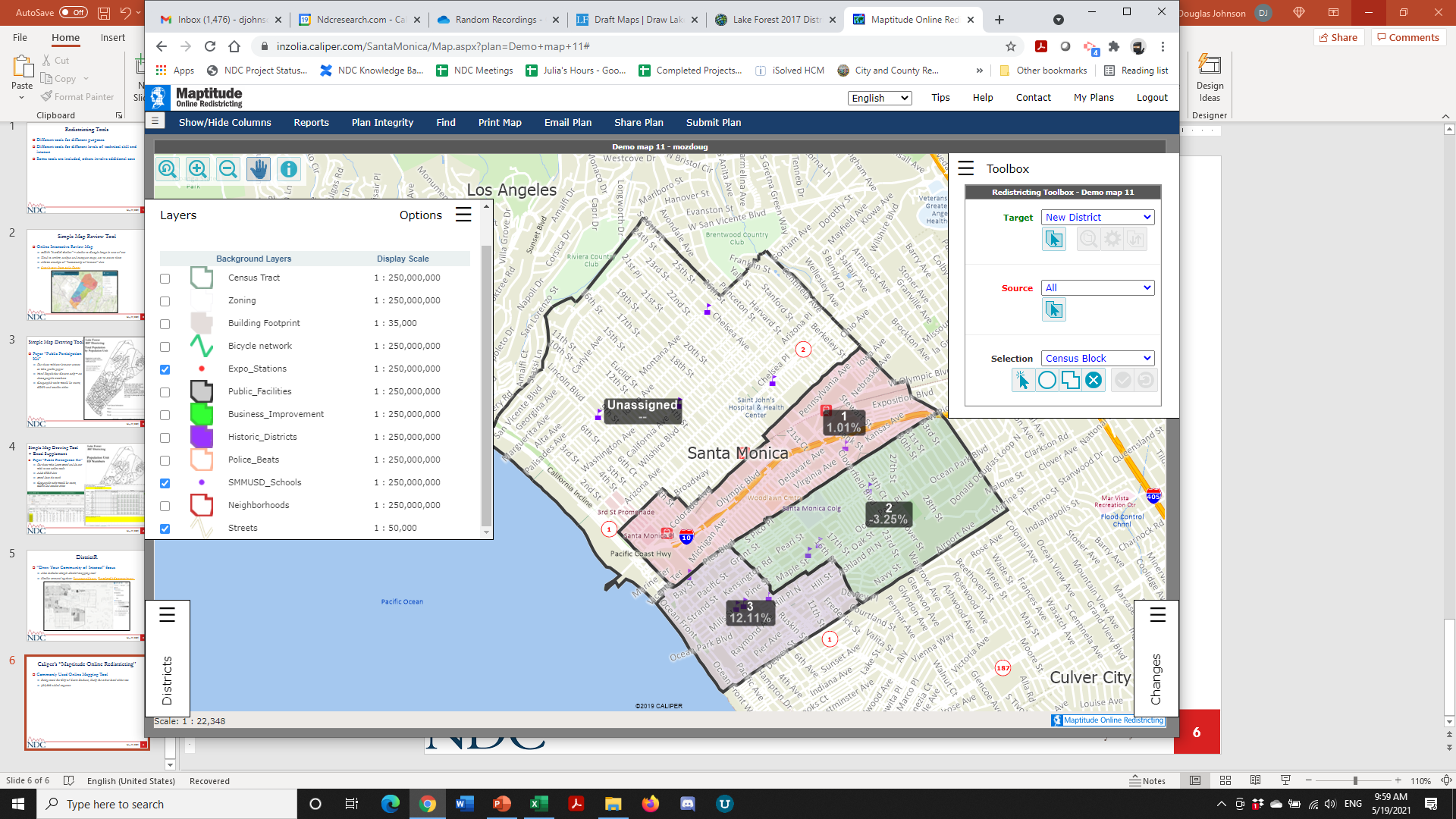 18
Public Hearing & Discussion
What is your neighborhood and what are its boundaries?
What other notable areas are in the City, and what are their boundaries?
Any questions about the mapping tools?

ACTION
Action to identify areas that meet each FAIR MAPS Act (AB 849) definition: 
“neighborhoods” 
“communities of interest . . . that should be included within a single district for purposes of its effective and fair representation.”
19